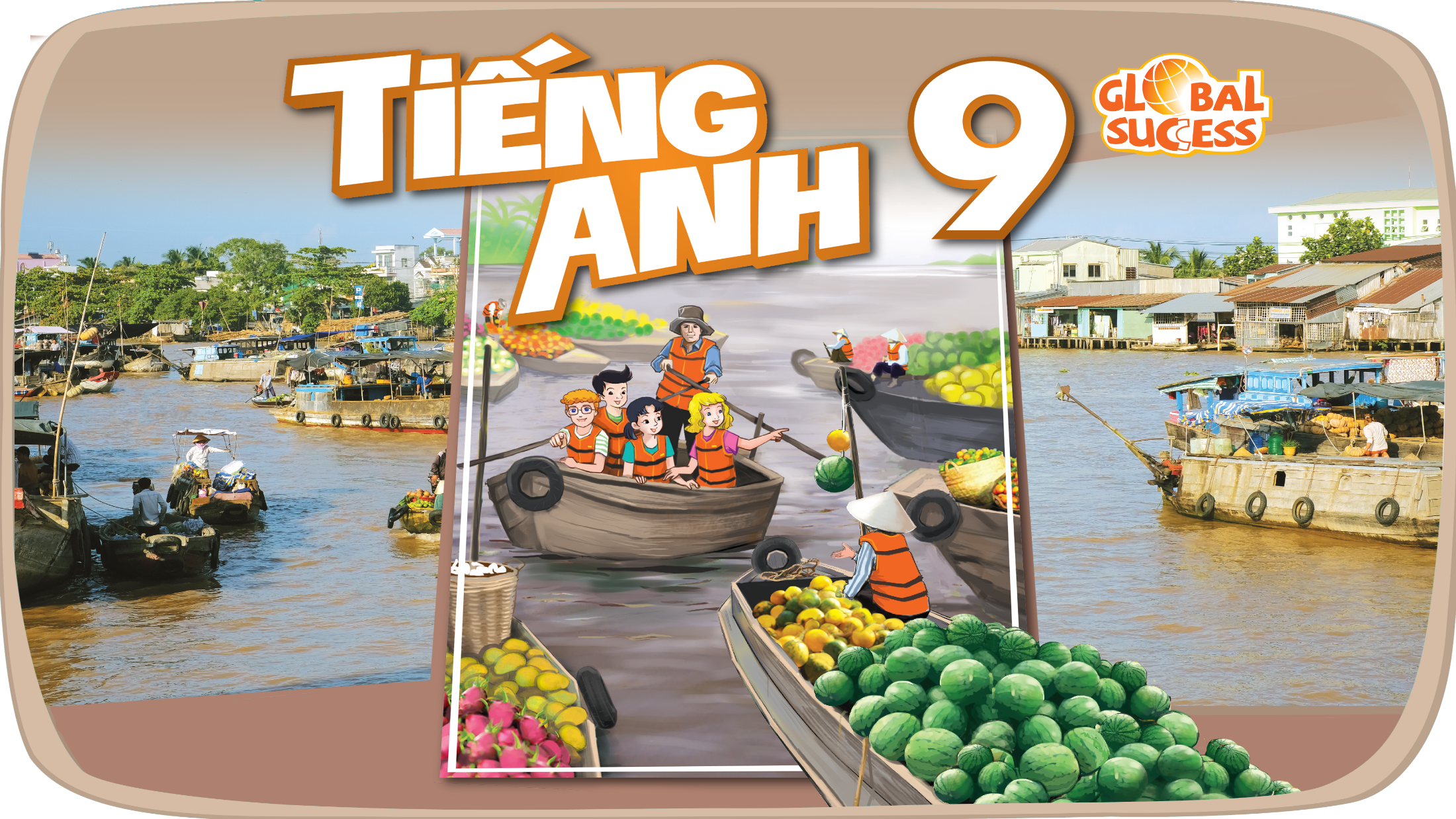 Unit
NATURAL WONDERS
6
LESSON 7: LOOKING BACK & PROJECT
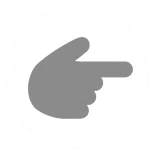 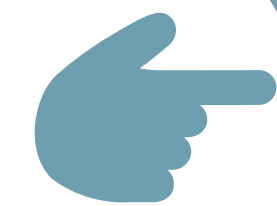 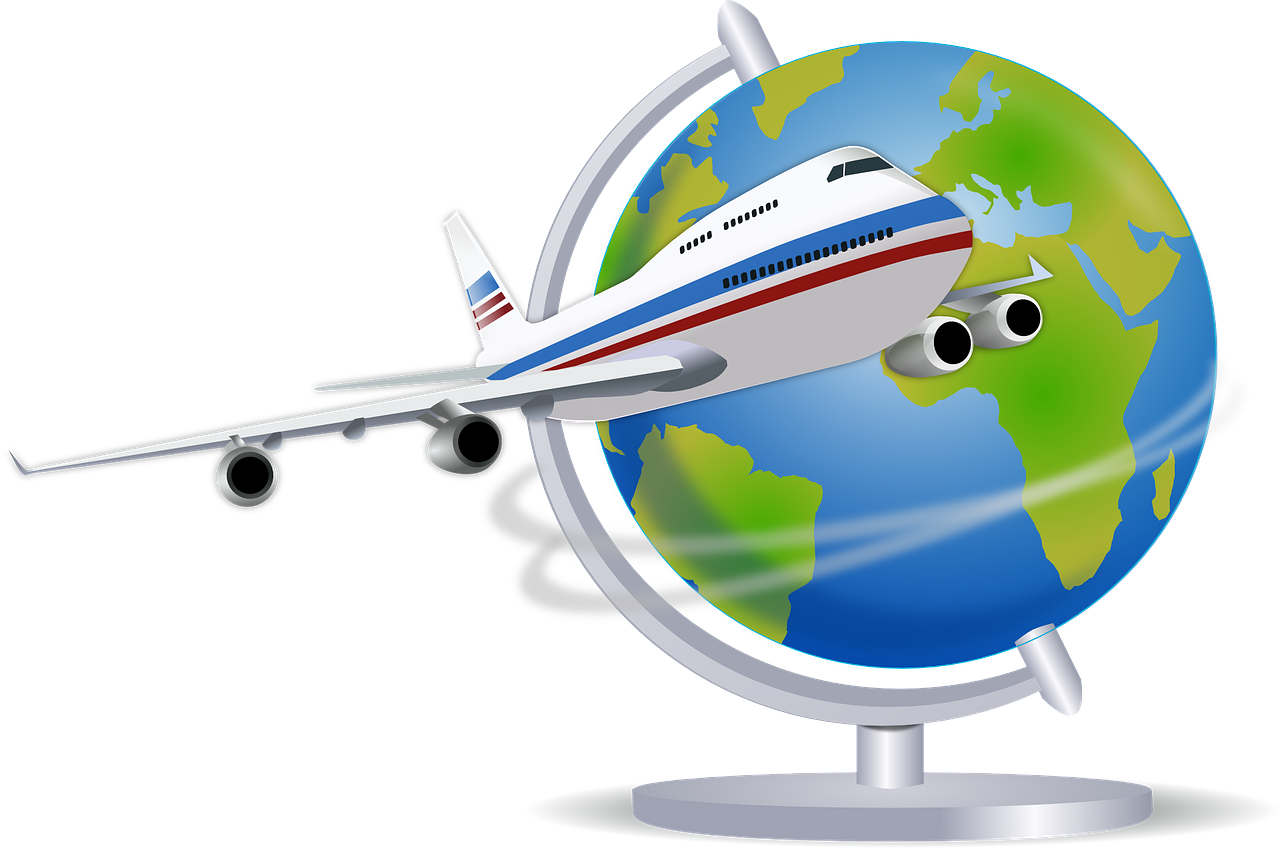 Unit
9
WORLD ENGLISHES
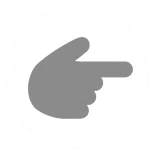 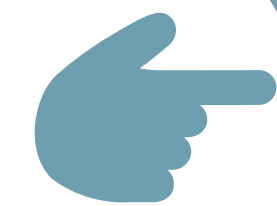 LESSON 7: LOOKING BACK & PROJECT
LESSON 7: LOOKING BACK & PROJECT
LESSON 1: GETTING STARTED
WARM-UP
Brainstorming
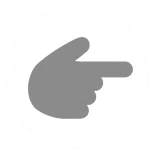 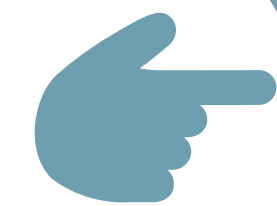 Task 1: Fill in each blank with a word from the box.
Task 2: Choose the correct answer A, B, C, or D to complete each sentence.
VOCABULARY
Task 3: Read each sentence and circle the relative pronoun which can be omitted.
Task 4: Combine the two sentences, using a relative pronoun. Start the new sentence with the given phrase.
GRAMMAR
PROJECT
Poster presentation
Wrap-up
Homework
CONSOLIDATION
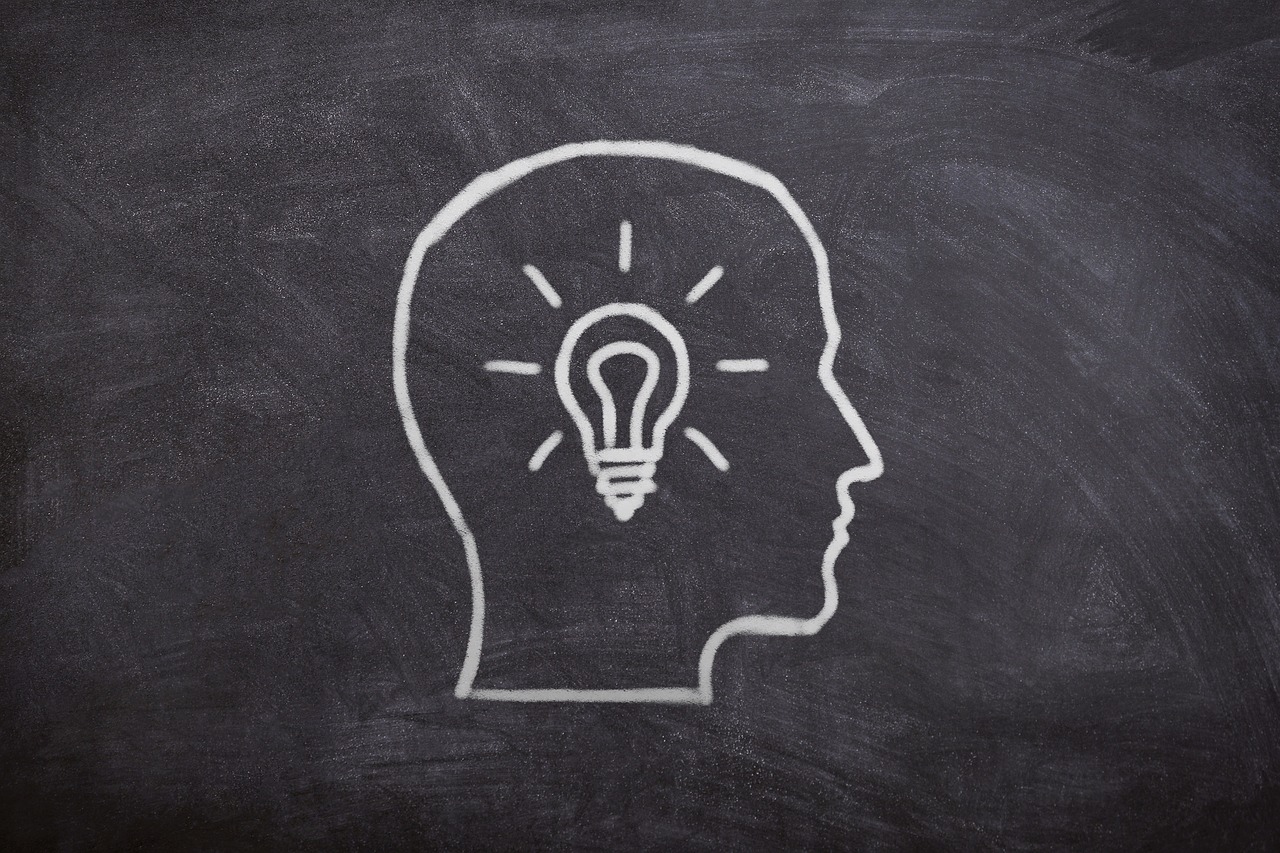 bilingual
mean
immigrants
concentric
fluent
BRAINSTORMING
WARM-UP
- Work in teams.
- Members of each team take turns and write as many vocabularies in Unit 9 as possible in ............. minutes.
- The group having more correct answers is the winner.
VOCABULARY
1
Fill in each blank with a word from the box.
bilingual
mean
immigrants
concentric
fluent
1. My students usually go ______ their homework before they hand it in.
A. into
B. over
C. in
D. up
2. Do you know how many ______ of English are there?
A. grammars
B. vocabulary
C. varieties
D. official languages
mean
1. What does this word ______ in English?
concentric
2. The Kachru’s model has three __________ circles.
3. The little boy talks to his mum in Vietnamese and to his dad in English. He’s _________.
bilingual
fluent
4. Many children in this area are ______ English speakers, but they can’t write in English.
immigrants
5. The number of ___________ in this country has increased quickly for the last three years.
VOCABULARY
2
Choose the correct answer A, B, C, or D to complete each sentence.
1. My students usually go ______ their homework before they hand it in.
A. into		B. over
C. in			D. up
2. Do you know how many ______ of English are there?
A. grammars
B. vocabulary
C. varieties
D. official languages
4. She’s good at ______ English short stories into Vietnamese
A. translating
B. picking
C. looking
D. copying
3. For homework, please copy these English sentences ______ your notebook.
A. into
B. over
C. on
D. up
2. Do you know how many ______ of English are there?
A. grammars
B. vocabulary
C. varieties
D. official languages
1. My students usually go ______ their homework before they hand it in.
A. into
B. over
C. in
D. up
VOCABULARY
2
Choose the correct answer A, B, C, or D to complete each sentence.
3. For homework, please copy these English sentences ______ your notebook.
A. into
B. over
C. on
D. up
4. She’s good at ______ English short stories into Vietnamese.
A. translating
B. picking
C. looking
D. copying
5. After living in Singapore for several years, she has ______ up some Singaporean English
                 A. copied                       B. gone
                 C. looked                       D. picked
3. For homework, please copy these English sentences ______ your notebook.
A. into
B. over
C. on
D. up
4. She’s good at ______ English short stories into Vietnamese
A. translating
B. picking
C. looking
D. copying
VOCABULARY
2
Choose the correct answer A, B, C, or D to complete each sentence.
5. After living in Singapore for several years, she has ______ up some Singaporean English.
                 A. copied                       B. gone
                 C. looked                       D. picked
GRAMMAR
3
Read each sentence and circle the relative pronoun which can be omitted.
When we can omit a relative pronoun in a relative clause?
We can omit a relative pronoun in English when it is an object.
GRAMMAR
3
Read each sentence and circle the relative pronoun which can be omitted.
1. These are the words which are the same in both British English and American English.
=> Can’t omit
2. English is the language which people use the most in the world.
→ English is the language people use the most in the world.
GRAMMAR
3
Read each sentence and circle the relative pronoun which can be omitted.
3.The boy who is giving a presentation in English on the stage is my student.
=> Can’t omit
4. Spanish is the language which has the second largest number of native speakers.
=> Can’t omit
GRAMMAR
3
Read each sentence and circle the relative pronoun which can be omitted.
1. The English-English dictionary is on the table. My dad gave it to me last year
5. The exchange student who we invited to join our club comes from the Philippines, so his English is so good.
=> The exchange student we invited to join our club comes from the Philippines, so his English is so good.
The English-English dictionary
GRAMMAR
4
4
Combine the two sentences, using a relative pronoun. Start the new sentence with the given phrase.
2. She used some words in her speech. These words are from French
1. The English-English dictionary is on the table. My dad gave it to me last year.
(which) my dad gave to me
The English-English dictionary
She used some
last year is on the table.
3. He has learnt English on a website. I recommended the website to him two years ago.
He has learnt
1. The English-English dictionary is on the table. My dad gave it to me last year
The English-English dictionary
GRAMMAR
4
4
Combine the two sentences, using a relative pronoun. Start the new sentence with the given phrase.
2. She used some words in her speech. These words are from French.
4. Some languages have a lot of speakers. English is one of them
words which are from French in her speech.
She used some
English is one of
3. He has learnt English on a website. I recommended the website to him two years ago.
5. My sister is learning English at a language centre. It has the best teachers
in our town.
He has learnt
English on a website (which) I recommended
My sister is learning
to him two years ago.
2. She used some words in her speech. These words are from French
She used some
3. He has learnt English on a website. I recommended the website to him two years ago.
He has learnt
GRAMMAR
4
4
Combine the two sentences, using a relative pronoun. Start the new sentence with the given phrase.
4. Some languages have a lot of speakers. English is one of them.
the languages which has a lot of speakers.
English is one of
5. My sister is learning English at a language centre. It has the best teachers.
English at a language centre which has
My sister is learning
the best teachers in our town.
PROJECT
ENGLISHAROUND THE WORLD
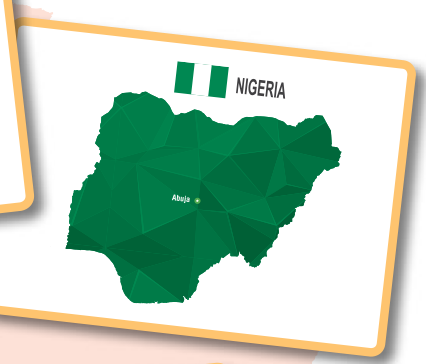 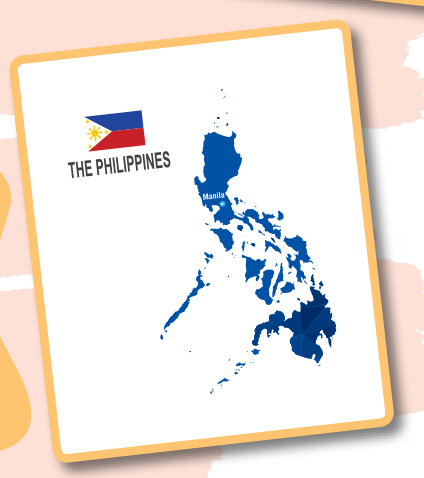 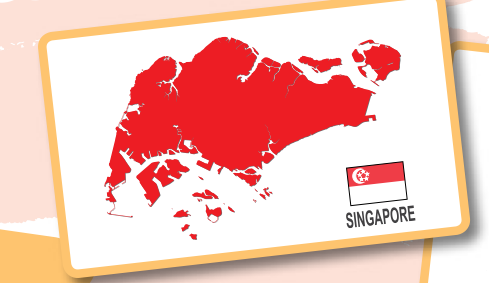 1/ Self-assessment
1/ Peer-assessment
PRESENTATION
PROJECT
PRESENTATION
NOW I CAN...
Complete the self-assessment table.
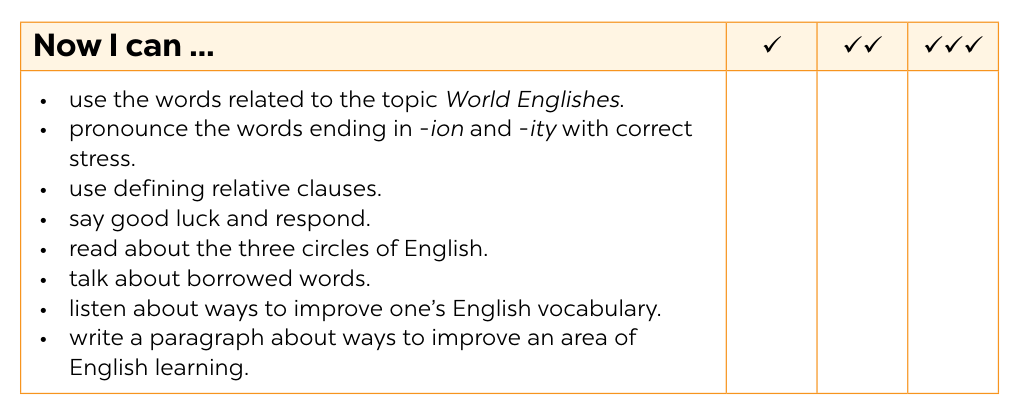 CONSOLIDATION
1
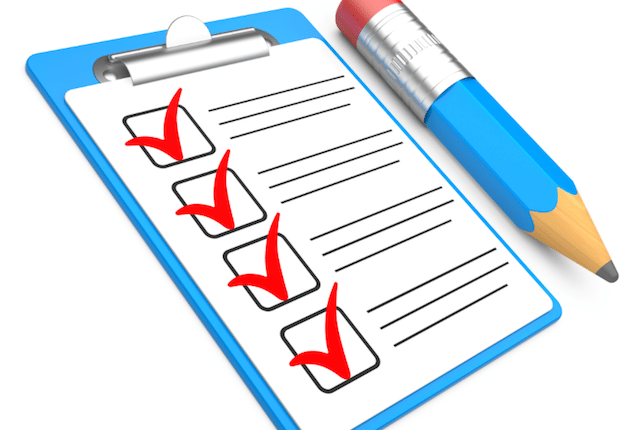 Wrap-up
What have we learnt in this lesson?
Review the vocabulary and grammar of Unit 9;
Apply what they have learnt (vocabulary and grammar) into practice through a project.
CONSOLIDATION
2
Homework
- Prepare for the next lesson.
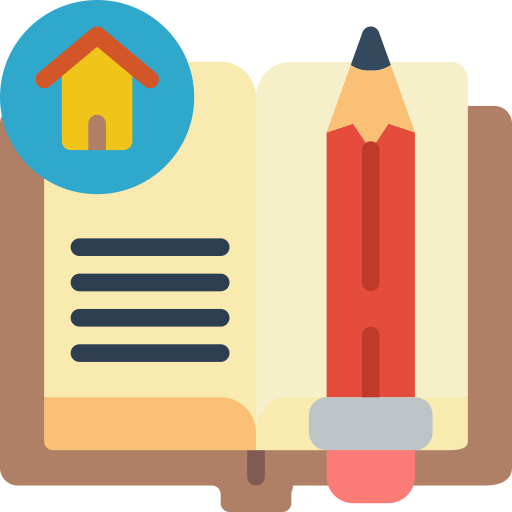 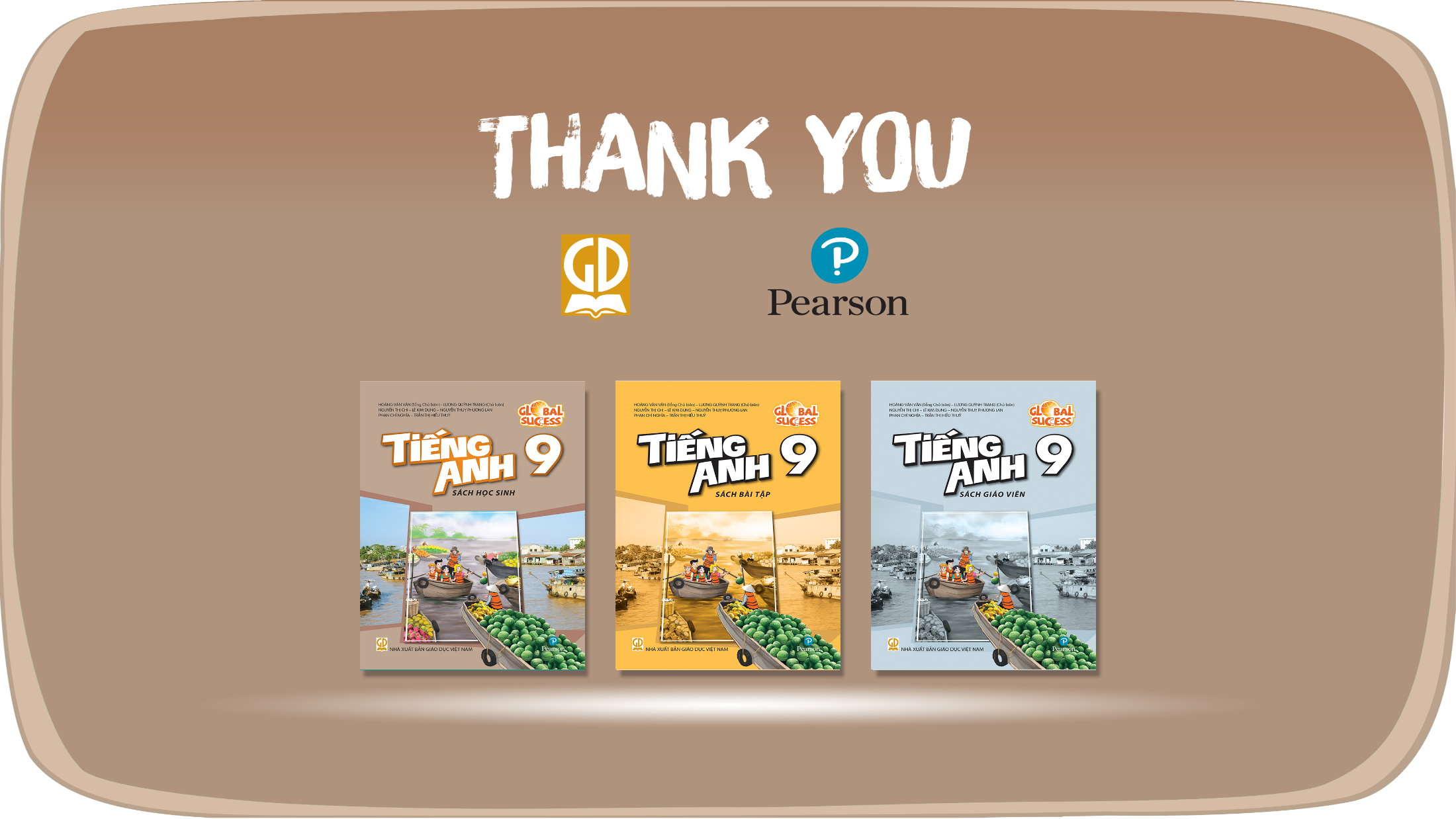 Website: hoclieu.vn
Fanpage: facebook.com/tienganhglobalsuccess.vn/